Инвестиционный потенциал 
Кыринского района
Информация о районе 1/3
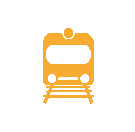 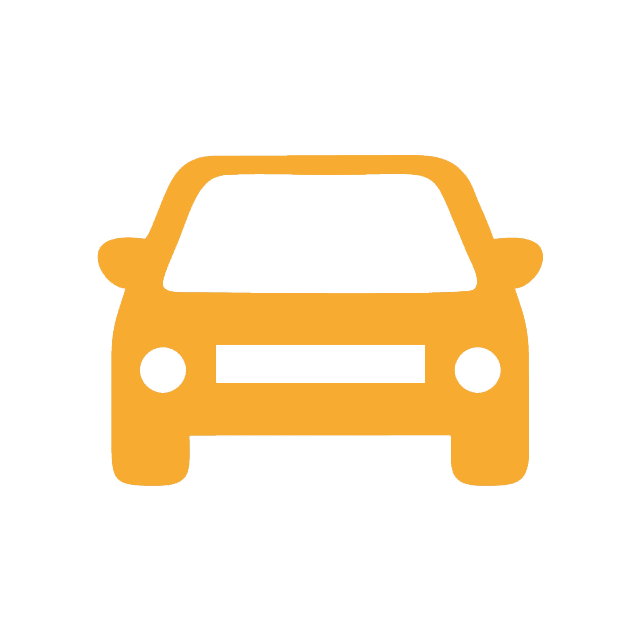 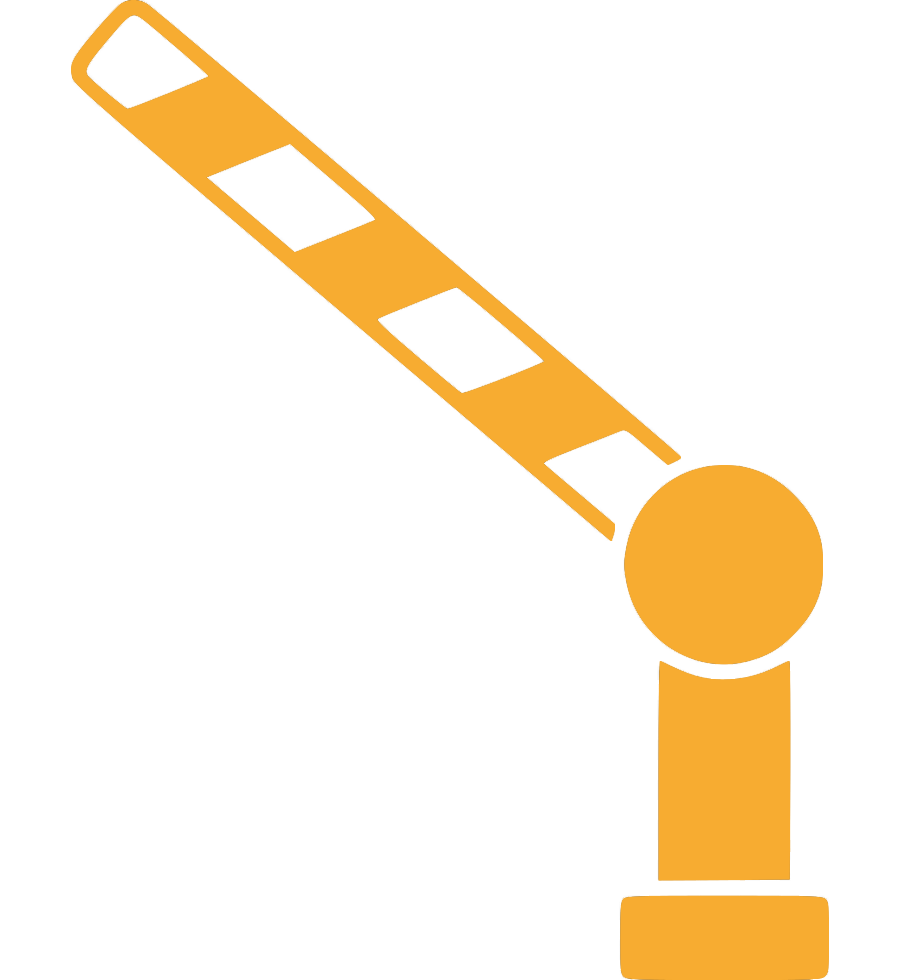 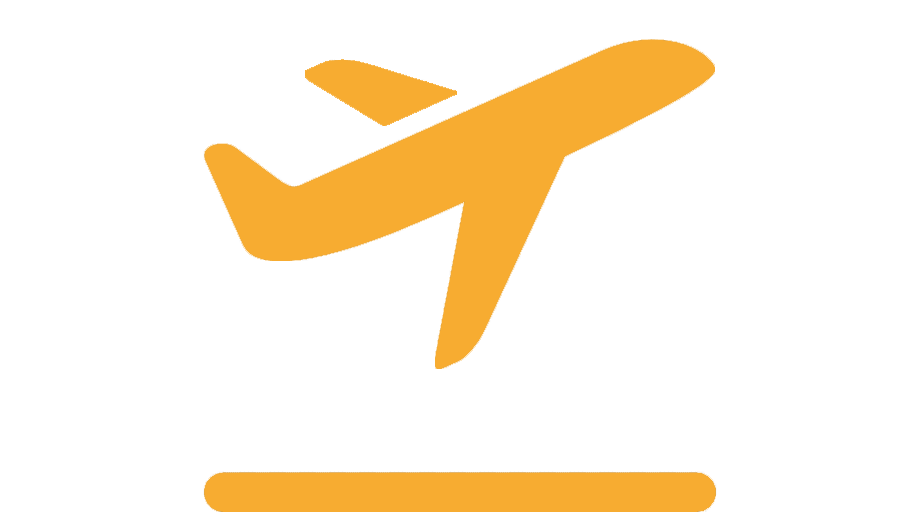 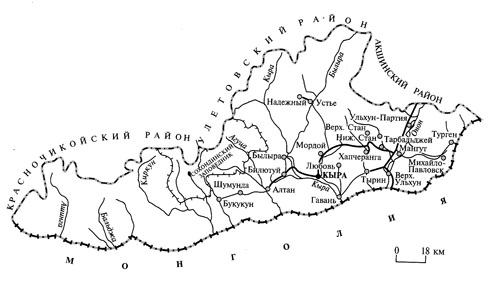 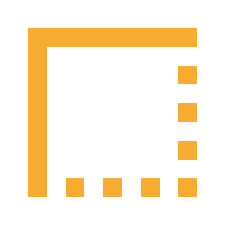 Граничит на северо-западе с Красночикойским, на севере с Улетовским на востоке с Акшинским  районами и   КНР/Монголия
Авиасообщение 
Рейс Чита- Кыра выполняет авиакомпания «Аэросервис»
Действует одна вертолетная площадка по вызову
медицинской службы
(тяжелобольных)
ЖД сообщение
(отсутствует)
Автомобильное сообщение
Нет транспортного сообщения со всеми населенными пунктами района
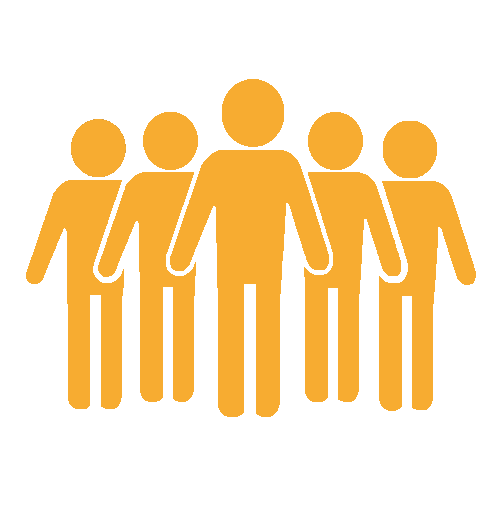 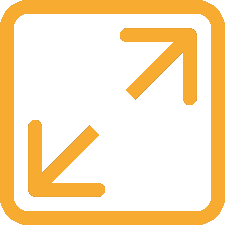 Общая протяжённость границ
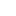 Население
Площадь  территории
10,2
тыс. человек
с севера на юг 135,2 км 
с запада на восток по параллели с. Гавань 240 км
16048,29
тыс. км²
с. Кыра
Административный  центр
4 января 1926г.
  Дата образования
420 км
расстояние до г. Чита
Информация о районе 2/3 (карта района с системообразующими предприятиями)
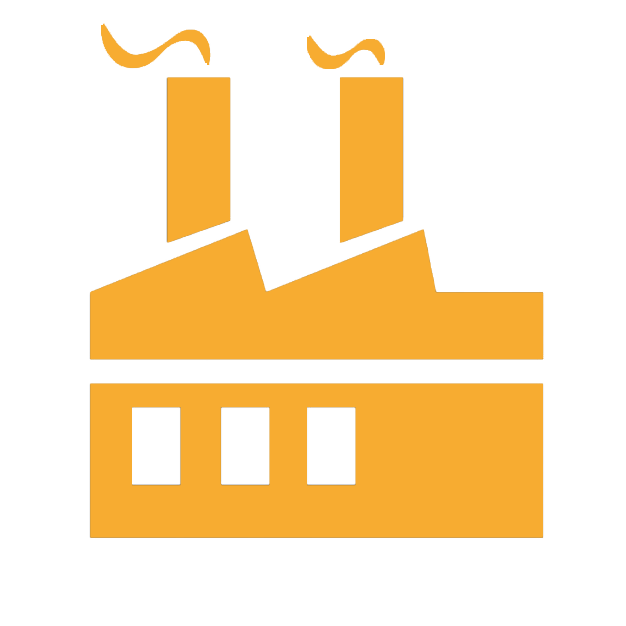 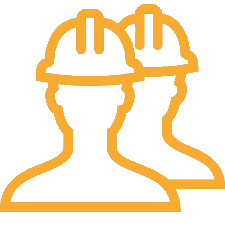 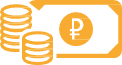 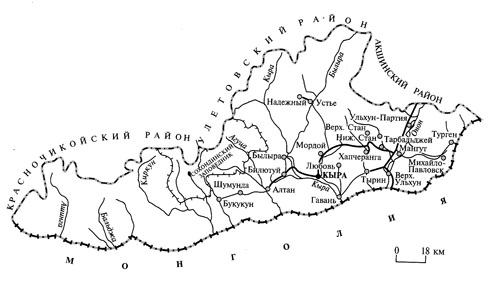 Объём инвестиций в уставной капитал:
200 млн. руб. (Строительство ФОК)
Крупные предприятия района:
ООО Артель старателей «Бальджа», СН Голд Майнинг
МСП: 169
Численность рабочих: 357 чел.
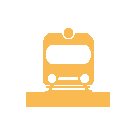 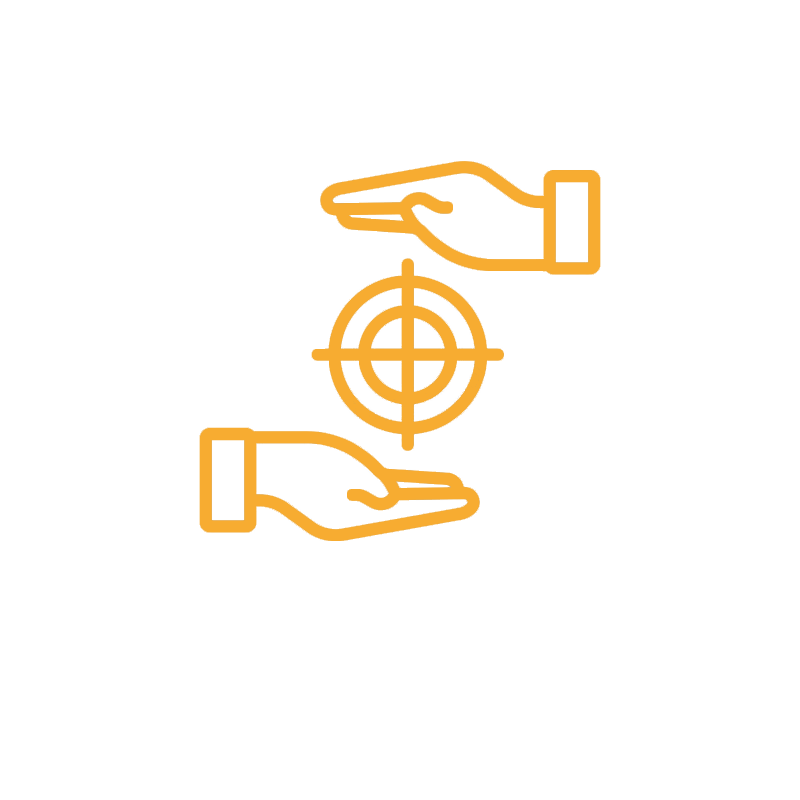 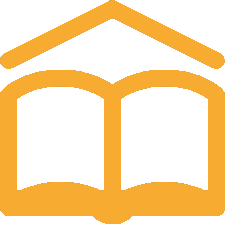 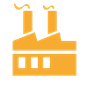 Количество ж/д тупиков
Особенности района
Образовательные учреждения
карта района с системообразующими предприятиями
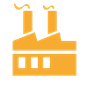 Богат полезными ископаемыми;
Находится Сохондинский заповедник;
Имеются востребованные земельные ресурсы для развития сельского хозяйства и добычи ПИ;
Благоприятные условия для развития отрасли животноводства.
Многообразие минеральных источников.
0
тыс. км²
19
шт.
96,3 % трудоспособного населения
7977
чел. экономически активного населения
[Speaker Notes: 1. Уникальность муниципального района «Кыринский район»:
Природные ископаемые: месторождения золота, месторождения каменного угля, месторождения олова и другие.

Сохондинский заповедник с редкими и уникальными видами растений и животных.

Минеральные источники: целебные родоновые источники - Шивичинские ключи, Былыринский горячий источник,  минеральный источник в пади «Лагерная», 12 ключей, «Талачи» и «Холодный ключ».

Земельные ресурсы,  обеспечивающие развитие сельского хозяйства - вовлечено в оборот 2222 га пашни, 11699 га сенокосов и 26618 пастбищ, свободных площадей – 302 170 га.

Величина стада КРС в личных подсобных хозяйствах 16262 голов мясомолочного направления, общее поголовье КРС крестьянских фермерских хозяйствах и сельскохозяйственных кооперативов 7319 голов мясного направления, имеющиеся  в настоящий момент тенденции к увеличению поголовья.

2. По остальным социально-значимым мероприятиям (проектам) финансирование неизвестно, потому что нет определенного инвестора]
Информация о районе
15
1
10
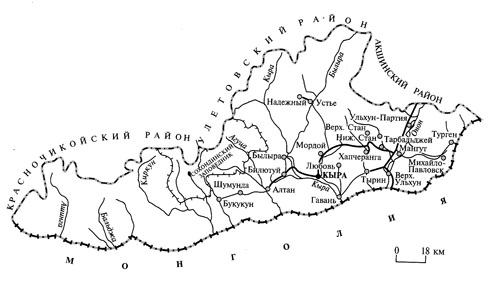 Количество культурно-досуговых заведений
Номерной фонд гостиниц
Количество финансово - кредитных организаций
отделение
 № 8600/089
Сбербанк
5 шт.
-
222,7 кв.м.
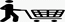 Ежегодный объём жилого и нежилого строительства
Площадь  жилищного фонда
карта района с крупными объектами торговли
Количество объектов общественного питания
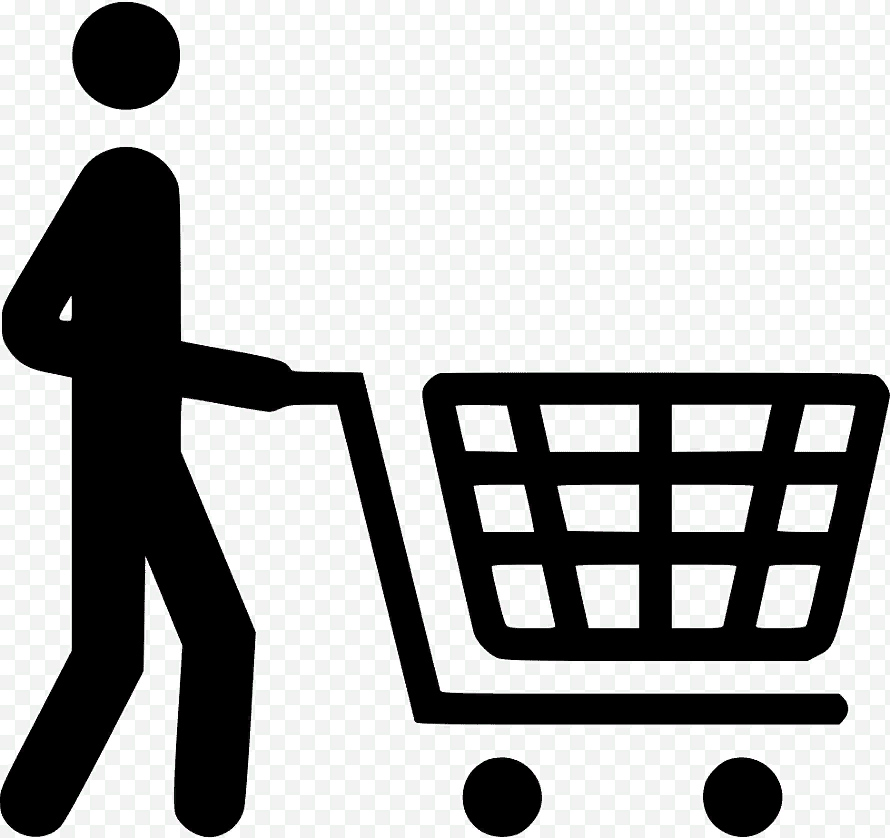 Объекты розничной торговли: 103 
Объекты бытового обслуживания: 10
Полезные ископаемые
Огромные запасы месторождений в нераспределенном фонде
Наиболее крупные месторождения: 
золота (Любавинское), олова (Букукунское), 
каменного угля (Алтанское), 
бурого угля (Мордойское).
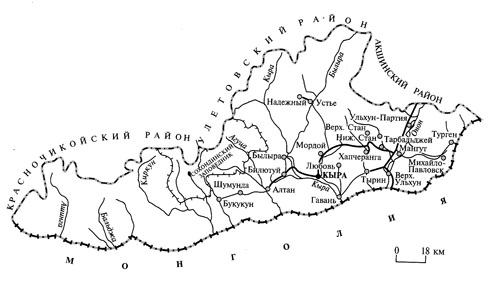 Бурый уголь
Каменный уголь
Титан
Флюорит
Железо
Медь                                                    
Золото                                                   
Сурьма                                                
Редкие металлы (Ta,Nb)               
Вольфрам                                           
Уран                                                        
Молибден
карта района с размещением полезных ископаемых
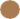 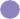 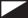 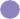 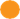 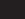 669 кг
Объём добычи золота в 2023 году 
ООО Артель старателей «Бальджа»
[Speaker Notes: На территориях, прилегающих к Кыринскому району, находится большое количество разнообразных месторождений полезных ископаемых: Букукунское месторождение олова, Мордойское месторождение бурых углей, Алтанское месторождение каменного угля, которое представлено тремя участками: Северный, Большой и Малый Чиндагатай (запас угля в цифрах авторского подсчета составляет 1235,5 тыс. т), Любавинское месторождение золота, Пегматит № 36 - проявление мориона, Сохондинское проявление горного хрусталя, Талача - проявление горного хрусталя, Три Осины – проявление халцедона и агата, Угдыри- месторождение горного хрусталя, мориона, раухтопаза, Хавергинское месторождение золота, Хапчерангинское месторождение олова, Шевартайское проявление агата и халцедона, Шивычинское проявление агата, халцедона и др. Выявлены битумосодержащие породы (асфальтенонефть) в районе Верхнего Ульхуна. Район Ульхун-Партии перспективен к изучению проявлений сурьмы. Встречаются проявления горючих сланцев.  Наиболее популярны и известны уникальными свойствами Былыринский источник и 12 ключей.]
Сельское хозяйство «Кыринского района»
Площадь свободных с/х земель:  302 170 га
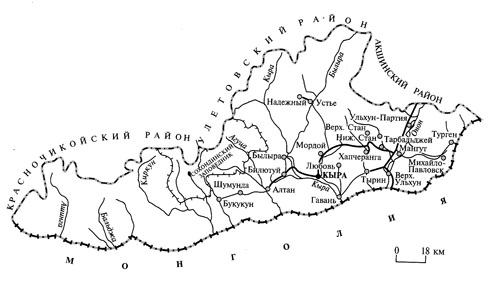 Крупные предприятия: три сельскохозяйственных кооператива- СХК «Луч», 
СХК «Пограничник», СХК им. Кирова; 27 КФХ и ЛПХ.
Подразделение с/х земель:
Пашни – 2500 га
Залежи – 9402 га
Пастбища – 188760 га
Прочие – 12624 га
Сенокосы – 46269 га
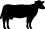 карта района с производимой сх продукцией
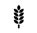 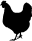 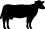 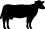 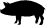 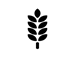 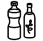 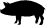 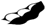 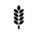 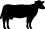 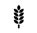 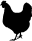 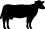 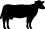 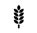 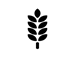 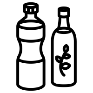 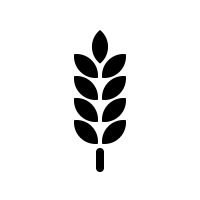 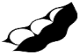 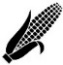 15854,9 т
Объём произведённой продукции (молоко, мясо, яйцо – 1080,4 тыс. штук).
Туризм
Туристические объекты
Перспективные направления развития муниципального района
Экологический туризм, как потенциальная точка роста - на территории Кыринского района расположен Сохондинский биосферный заповедник, который разработал экологические маршруты: «Тропою Палласа», «Лосиное озеро», «Вершина Букукуна – прошлое и настоящее», «В гармонии с природой», «Живая вода», «Нетронутый мир», «Тайна Букукунского озера», «Песня весны»,  «Путешествие в страну тарбаганов». Также на территории района имеются Культурно – досуговый центр «Наследие» знакомит с культурой семейских;  Национально-культурный центр «Бульжамуур» - с культурой бурят и хамниган; Культурно – досуговый  центр «Казачество» – с культурой забайкальских казаков. В связи с этим возможно организовать туризм в формате межрайонного сотрудничества, на территории сельского поселения «Гаваньское» есть Ильмовая роща. Возможно развитие приграничной территории за счет развития международного сотрудничества и организации приграничного туризма.
Гостиницы- 2 шт. (20 мест);
Предприятия общественного питания- 5 шт.
Точки притяжения (памятники, музеи и т.д.)- 10шт.
Туристические активности
Туристические маршруты – 16
Событийные мероприятия- 121
Производство сувенирной продукции - жители района.
Туристические сообщества (НКО) – 4шт.
Лесной фонд
Земли лесного фонда: 1163491 га
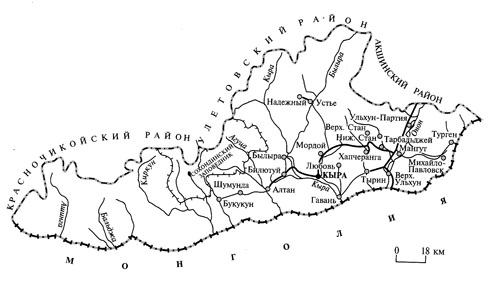 Породный состав лесного фонда:
Сосна – 1303358 га
Лиственница – 592427 га
Кедр – 61822 га
Береза – 147173 га
Осина – 34462 га Тополь – 1141 га
Прочие – 95149 га
карта района с расположением крпных предприятий отрасли
Расчетная лесосека: 500 куб. м в год
Промышленность
Количество промышленных предприятий района: 6 шт.
Крупные предприятия: ООО Артель Старателей «Бальджа», СН Голд Майнинг.
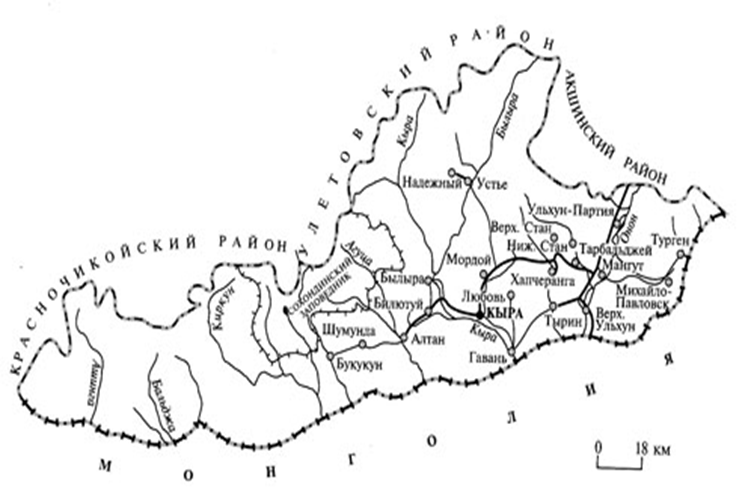 Виды предприятий района: наличие действующих  «системообразующих» предприятий по добыче угля, золота:
На территории района действуют 3 предприятия по добыче руд цветных металлов (ООО «Тырин», ООО «Мангут», ООО «Полезные ископаемые» - по отчетности показывают нулевые показатели и численность работников по 1 человеку в каждом предприятии).
ООО «Мангут» Разработка Алтанского месторождения каменного угля. Ведутся разведочные работы, создано 19 рабочих мест.
ООО Артель старателей «Бальджа» по добыче рассыпного золота  (объем добычи в 2021 году- 874,7 кг, в 2022 году – 1229,9 кг. Создано рабочих мест 305. 
СН «Голд Майнинг» Планируют начать добычу золота, ведутся разведочные работы
Количество созданных рабочих мест  40
карта района с расположением крупных предприятий отрасли
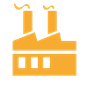 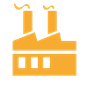 Объём промышленного производства: 5014,3 млн. руб.
[Speaker Notes: Район располагает определенным запасом природных ископаемых и ресурсов, однако имеющийся ресурс используется далеко не полностью, поэтому необходимо активное использование доступных к освоению природных ресурсов. В настоящее время на территории района добывается только рассыпное золото, проводятся геологоразведочные работы по добыче рудного золота и проводятся геологоразведочные работы по добыче угля.]
Проекты, которым требуется поиск инвестора
Преимущественные возможности (проекты) района на  перспективу:
А) Привлечение потенциальных инвесторов и создание условий для привлечения и поддержки новых предприятий;
Б) Развитие пассажирских перевозок внутри района. Развитие малой авиации посредством пассажирских перевозок;
В) Развитие индивидуального жилищного строительства за счет производства на территории собственных строительных материалов;
Г) Организация, внедрение профессионального обучения по приоритетным рабочим профессиям на базе филиала Нерчинского аграрного техникума и  общеобразовательных школ;
Д) Строительство зоны (базы)  отдыха или восстановление существующей на территории минеральных источников;
Е) Развитие туристической охоты на базе МУП «Кыринское охотничье-промысловое хозяйство»;
Ж) Развитие сельского и экологического туризма на базе Сохондинского заповедника и народных умельцев района;
З) Развитие приграничного и межрайонного туризма на базе Сохондинского заповедника;
И) Создание и развитие социально-ориентированных некоммерческих организаций;
К) Строительство дороги до сельского поселения «Надежнинское», которое будет способствовать развитию оздоровительного туризма, т.к. большинство целебных минеральных источников находится на данной территории;
Л) Увеличение числа предприятий горнодобывающей отрасли.
     Для достижения желаемого образа будущего в районе имеется собственные возможности: земли сельскохозяйственного назначения, действующие сельскохозяйственные кооперативы, трудовые ресурсы, МУП «Охотпромхоз» на базе, которого возможно организовать закуп сельскохозяйственной продукции у населения, пустующие производственные здания, недостроенные сооружения, филиал Нерчинского аграрного техникума для подготовки кадров, минеральные источники, запасы полезных ископаемых, Сохондинский биосферный заповедник, действующие НКО.
В результате достижения вышеперечисленных задач повысится уровень жизни населения по всем экономическим и социальным показателям на территории муниципального района «Кыринский район».
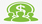 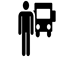 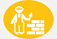 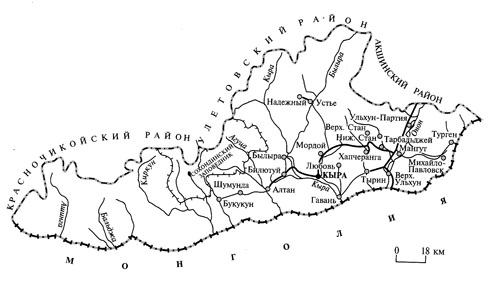 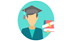 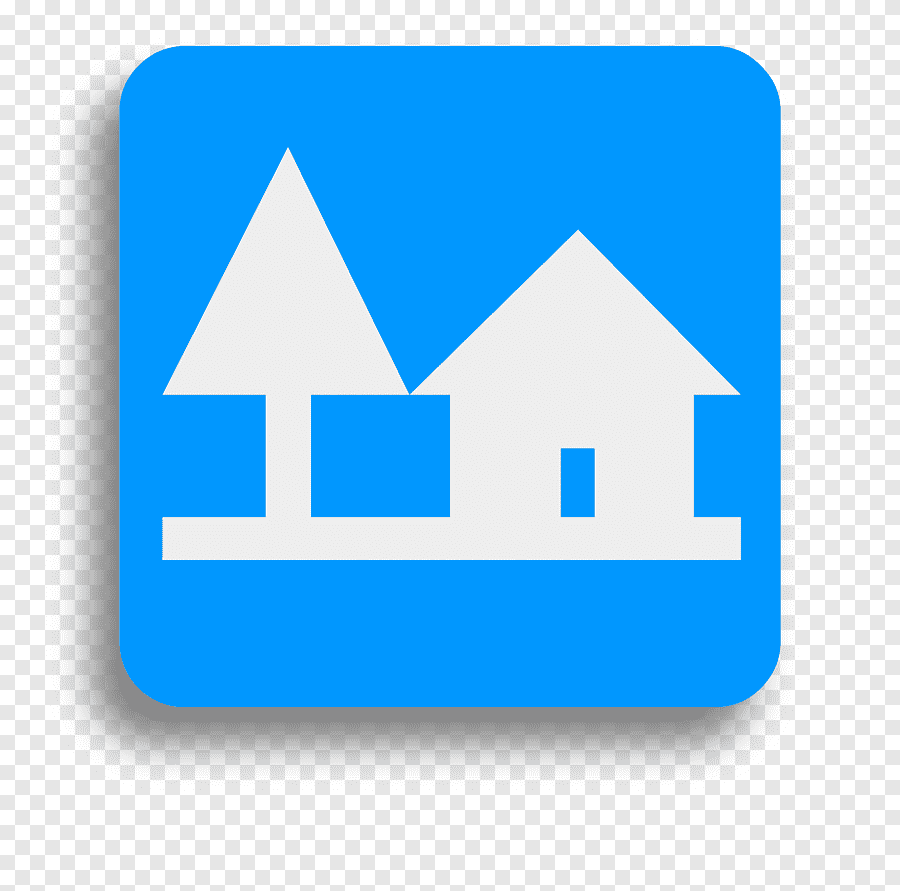 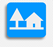 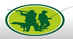 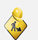 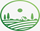 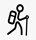 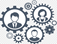 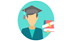 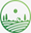 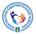 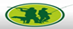 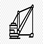 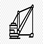 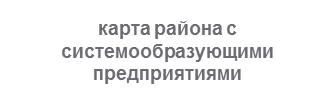 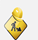 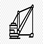